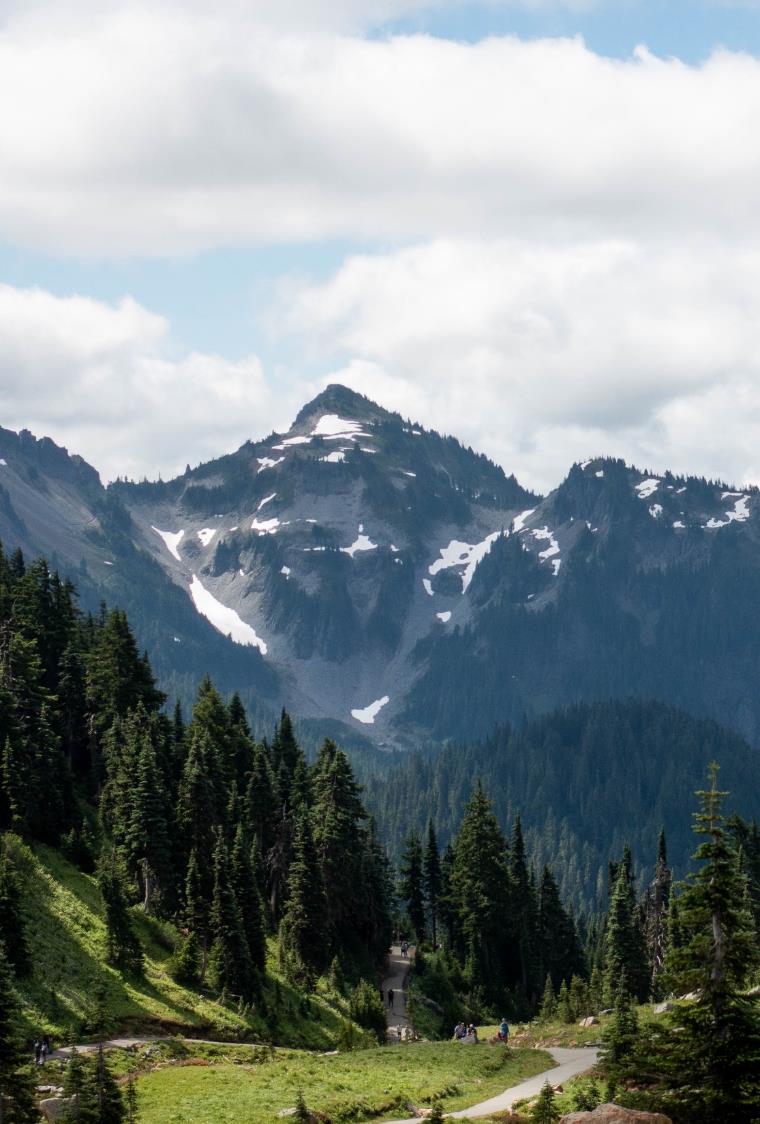 Resource Damage Assessment Committee Meeting
The meeting will begin shortly
Please keep your microphone muted unless speaking
Webcam is optional
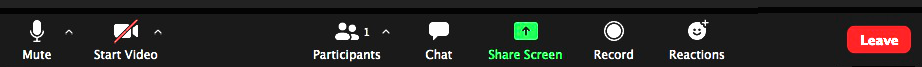 1
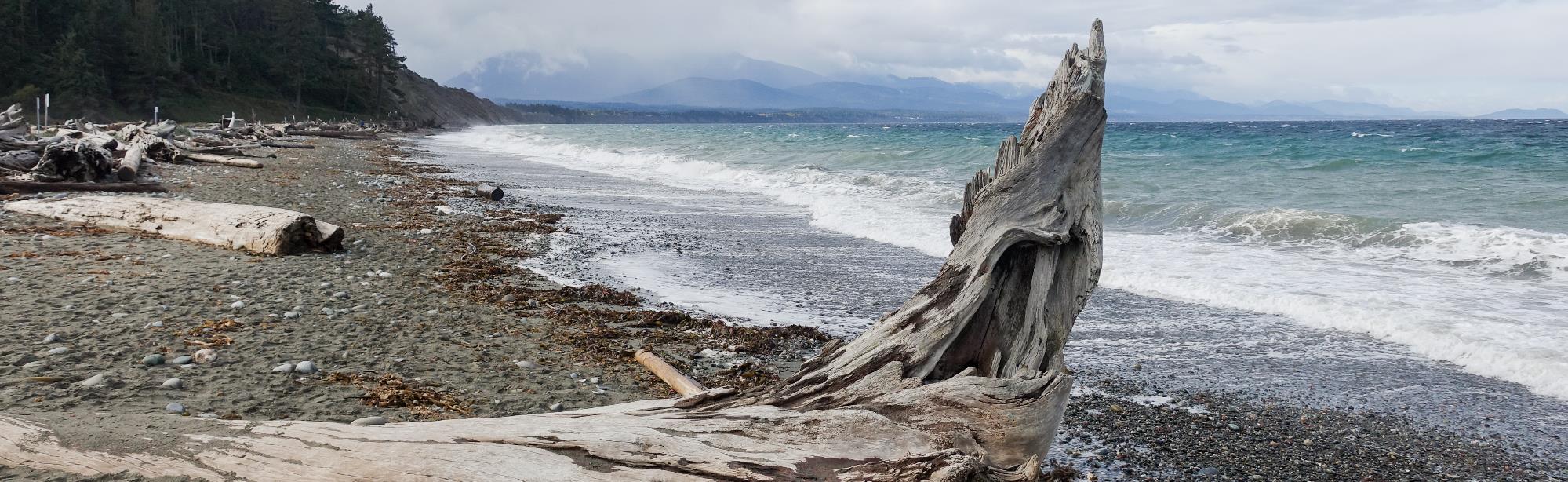 Resource Damage Assessment Committee Meeting
Geoff Baran
March 8, 2023
2
[Speaker Notes: Welcome to the RDA Committee Meeting. Today’s date is February 8, 2023.]
Welcome to Zoom
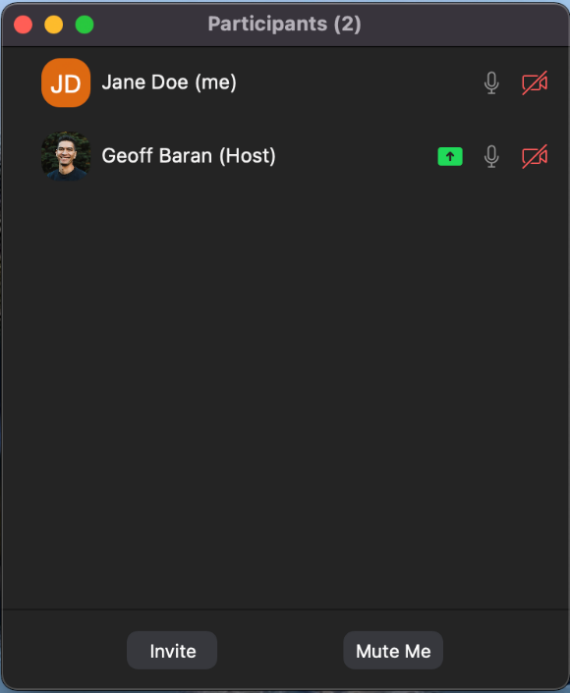 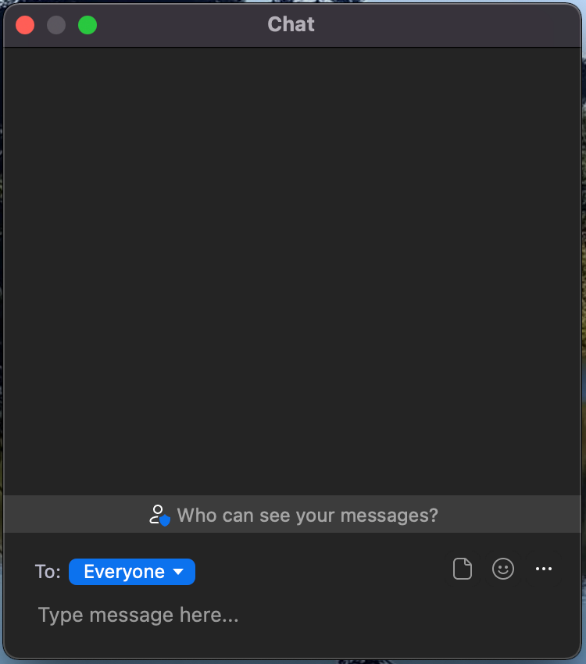 Please mute your microphone to reduce background noise
Callers:
Dial *6 to mute and unmute
Dial *9 to Raise Hand
Online attendees please use the mute button
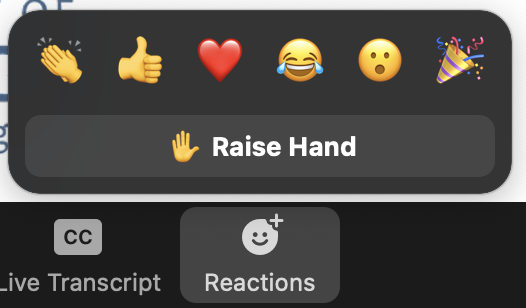 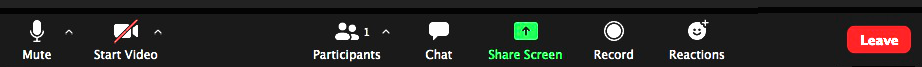 3
[Speaker Notes: Provide basic Zoom instructions.]
Table of Contents
1
Welcome, Roll Call, Agenda Review
2
Introduction
3
New Business
4
Old Business
6
Announcements
4
[Speaker Notes: Brief Agenda Review
Roll Call
Agenda Review
Intro: Review the purpose of our meeting today and the rules of this commmittee]
Resource Damage Assessment Committee
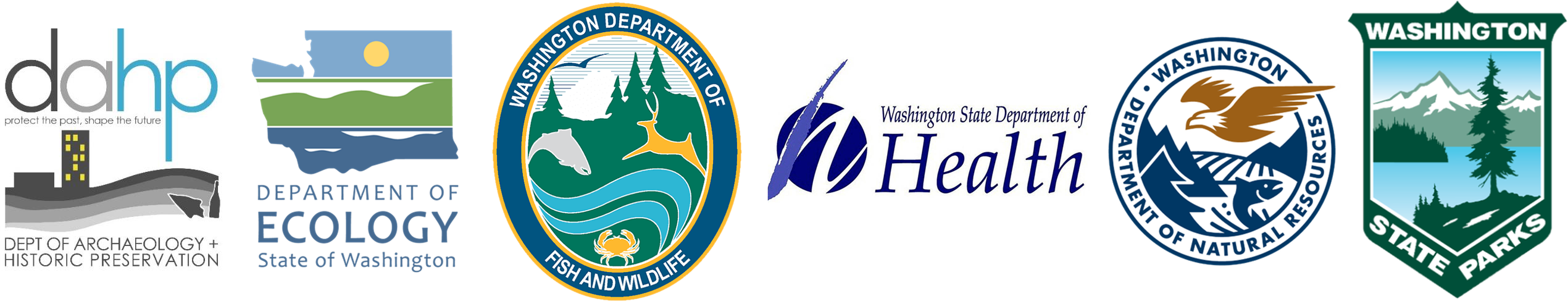 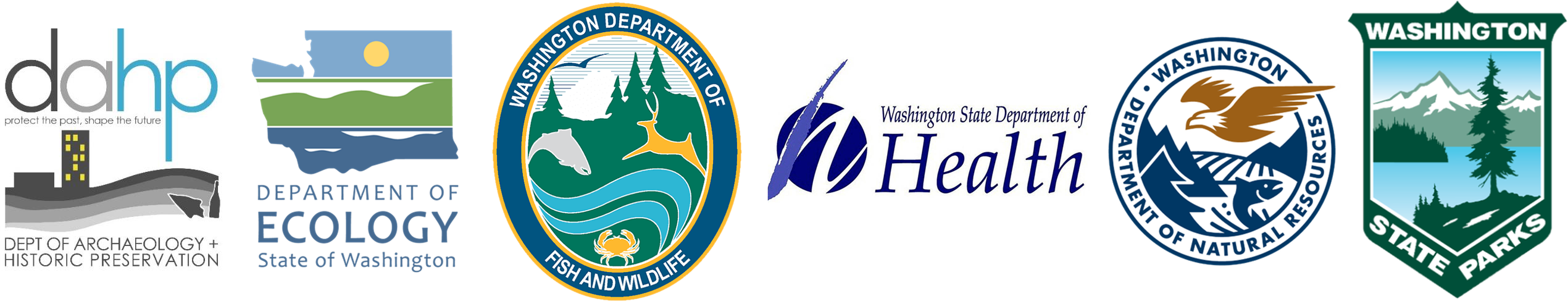 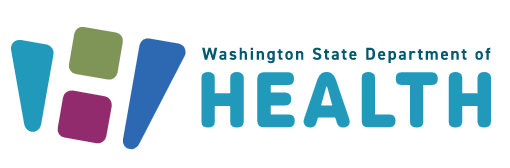 5
[Speaker Notes: INTRODUCTION
Purpose:
This committee is responsible for conducting preassessment screenings for natural resource damage assessments for oil spill that impact the waters of Washington State.
The committee is defined in statute, and comprised of representatives of the Washington State Department of Fish and Wildlife, The Department of Natural Resources, Department of Archeology and History Preservation, Department of Health, and the Washington State Parkas and Recreation Commission
We are NOT assigning liability at this meeting. The purpose of this meeting is to evaluate the natural resource injuries from the spill, review available data, and work cooperatively with potentially liable parties to assess the harm to the environment from oil spills.
Goal:
Work cooperatively with the potentially liable party to determine whether detailed damage assessment studies should be conducted, or whether the compensation schedule will be used to assess the damages.
The ultimate goal of this process is to restore publically owned resources that have been damaged by oil spills.
Objectives:
Conduct preassessment screenings of all oil spills that impact Washington State waters.
Evaluate each case and consider whether damages are quantifiable at a reasonable cost
Whether restoration or enhancement is technically feasible.
Evaluate any projects proposed in lieu of a damage claim.
The committee will vote yes or no on those questions, and if the answer is no, the Compensation Schedule is authorized to assess damages
Rules
Committee bylaws state the meeting will be carried out under parliamentary procedure. Motion, second, all in favor.
After hearing discussion from the attendees, the each present RDA Committee Member will vote on two things:
Whether damages are quantifiable at a reasonable cost
And whether restoration or enhancement is technically feasible]
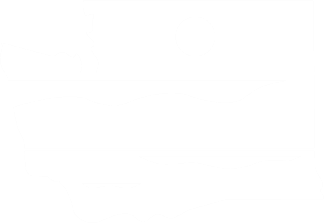 New Business
Preassessment Screenings
ERTS# 717517	P/C Crab N Jazz
ERTS# 719397	Clover Island Marina Fire and Spill
6
ERTS# 717517P/C Crab N Jazz
September 8, 2022 sinking and spill to Budd Inlet
7
Spill Location
8
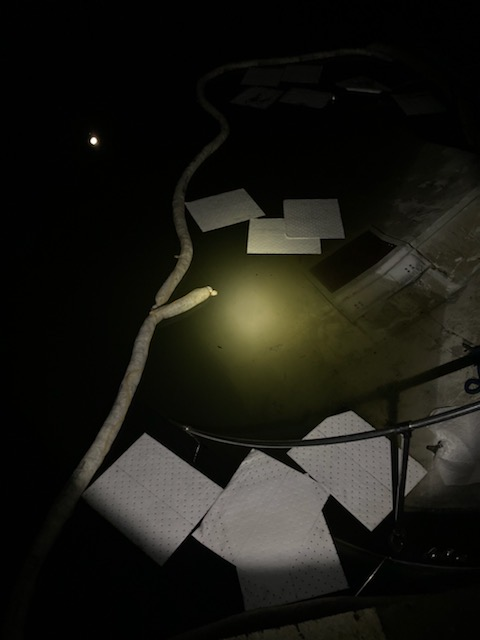 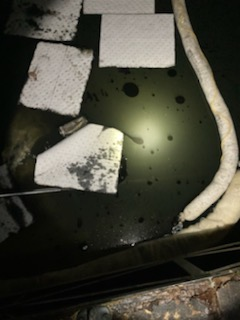 ERTS# 717517 P/C Crab N Jazz
9
[Speaker Notes: January 16, 2023]
ERTS# 717517 P/C Crab N Jazz
10
Preassessment Screening
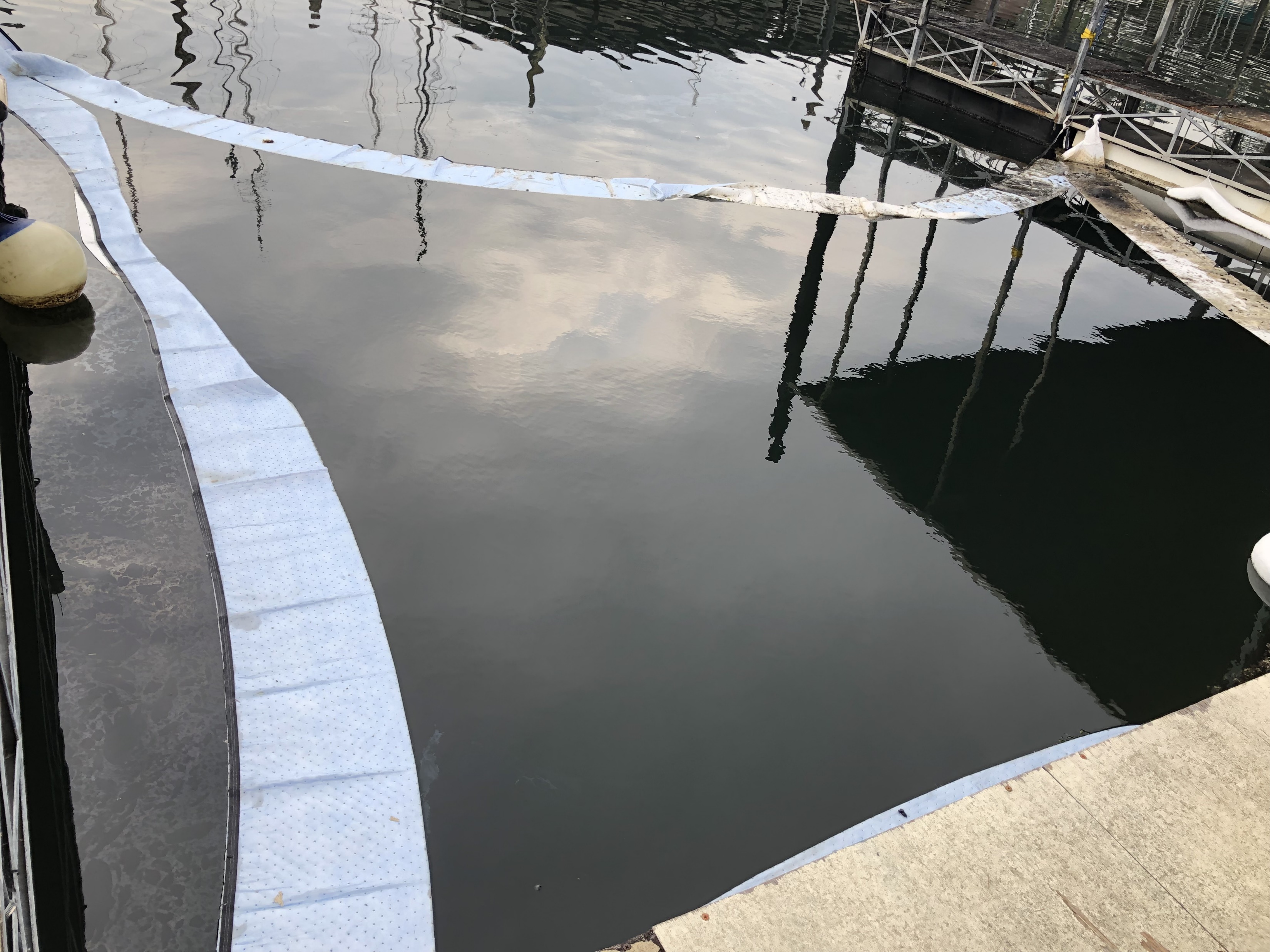 ERTS# 717517 P/C Crab N Jazz
Estimated spill to water volume: 111 gallons
Oil Type: 110 gallons gasoline, 1 gallon motor oil
Geographic Extent of Impacts: Budd Inlet
Volume of oil recovered within the first 24-hours: None
11
ERTS# 719397Clover Island Marina Fire
December 7, 2022 spill to the Columbia River
12
Spill Location
13
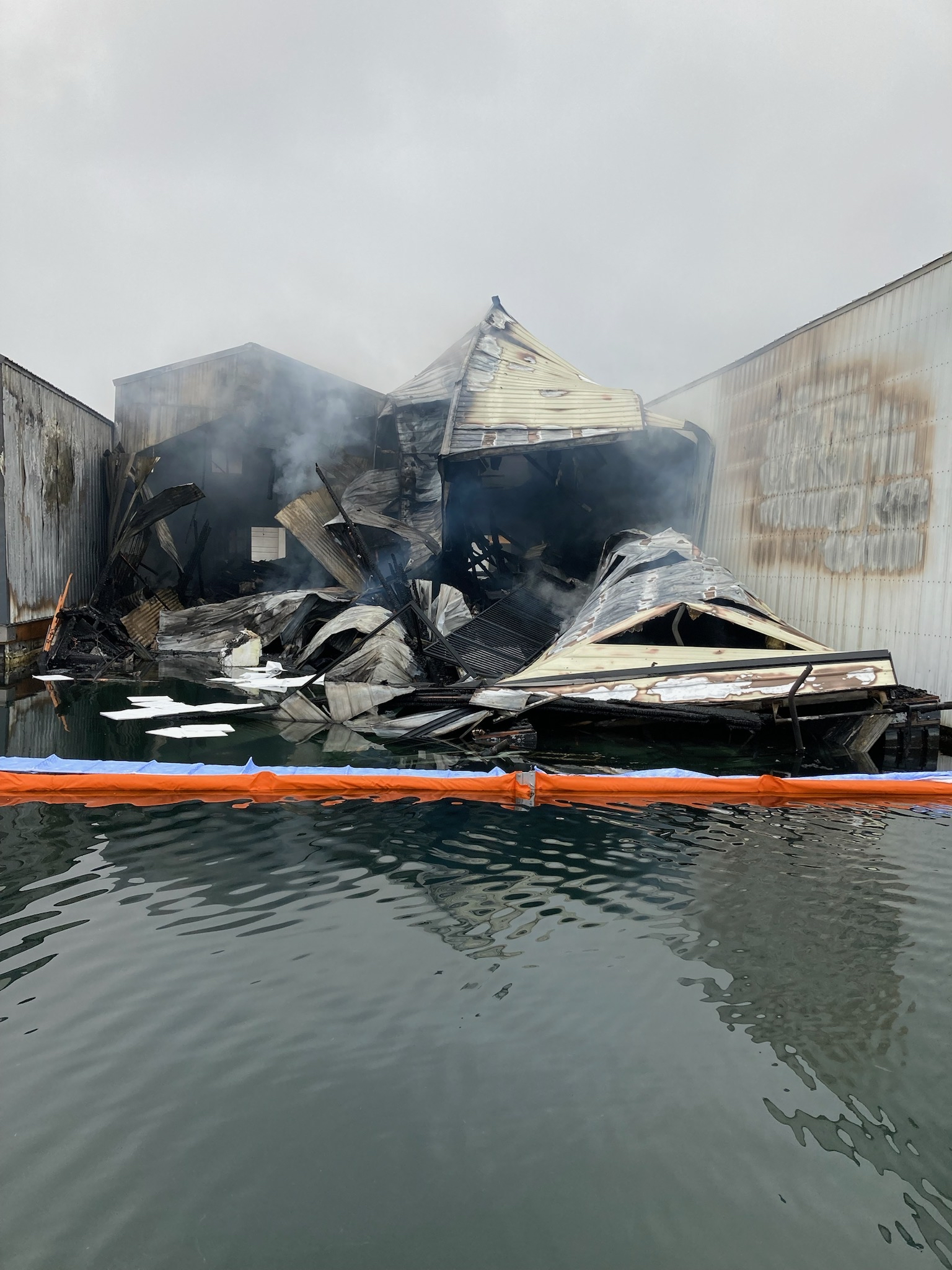 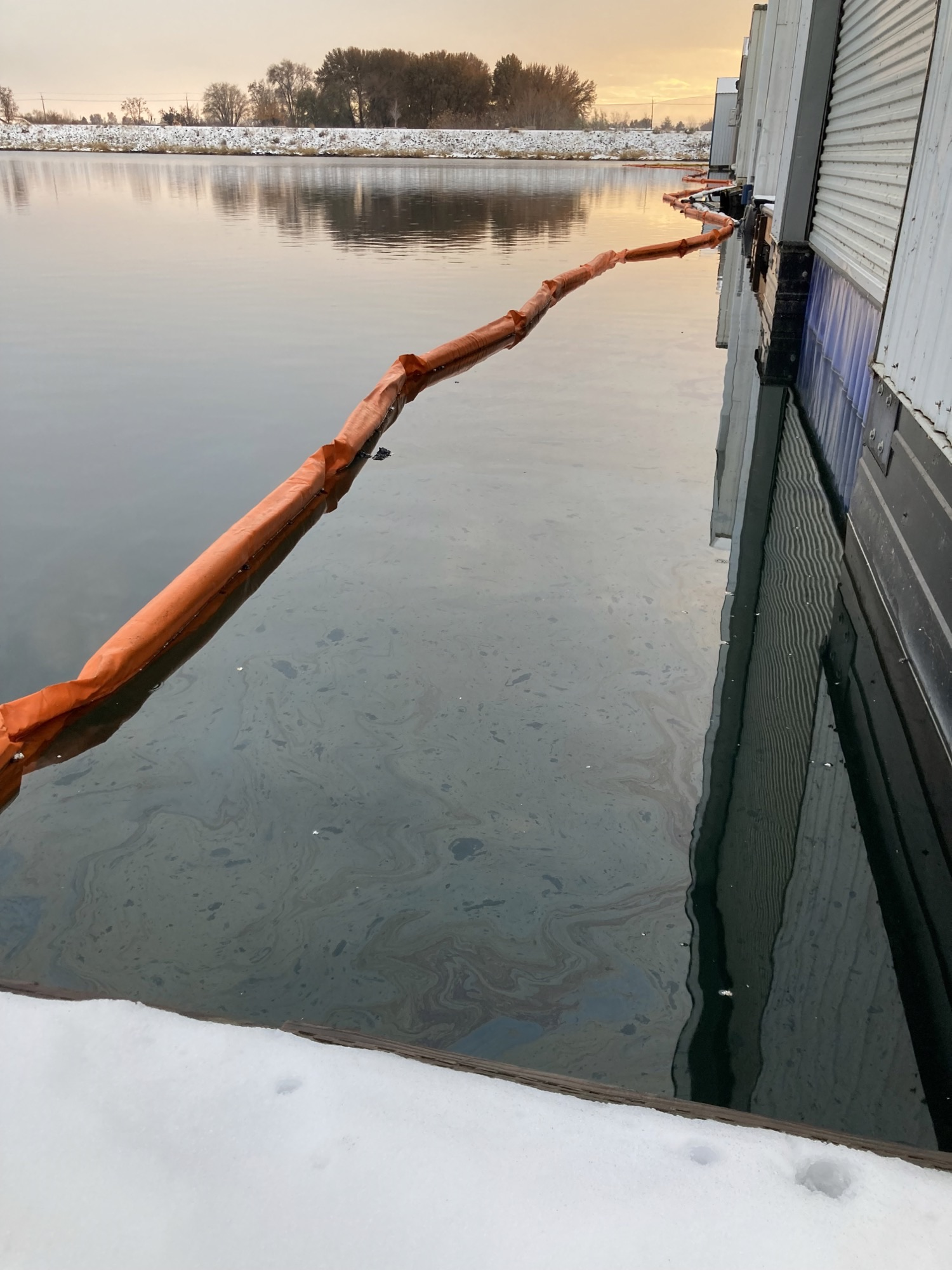 ERTS# 719397 Clover Island Marina Fire
14
[Speaker Notes: January 16, 2023]
Preassessment Screening
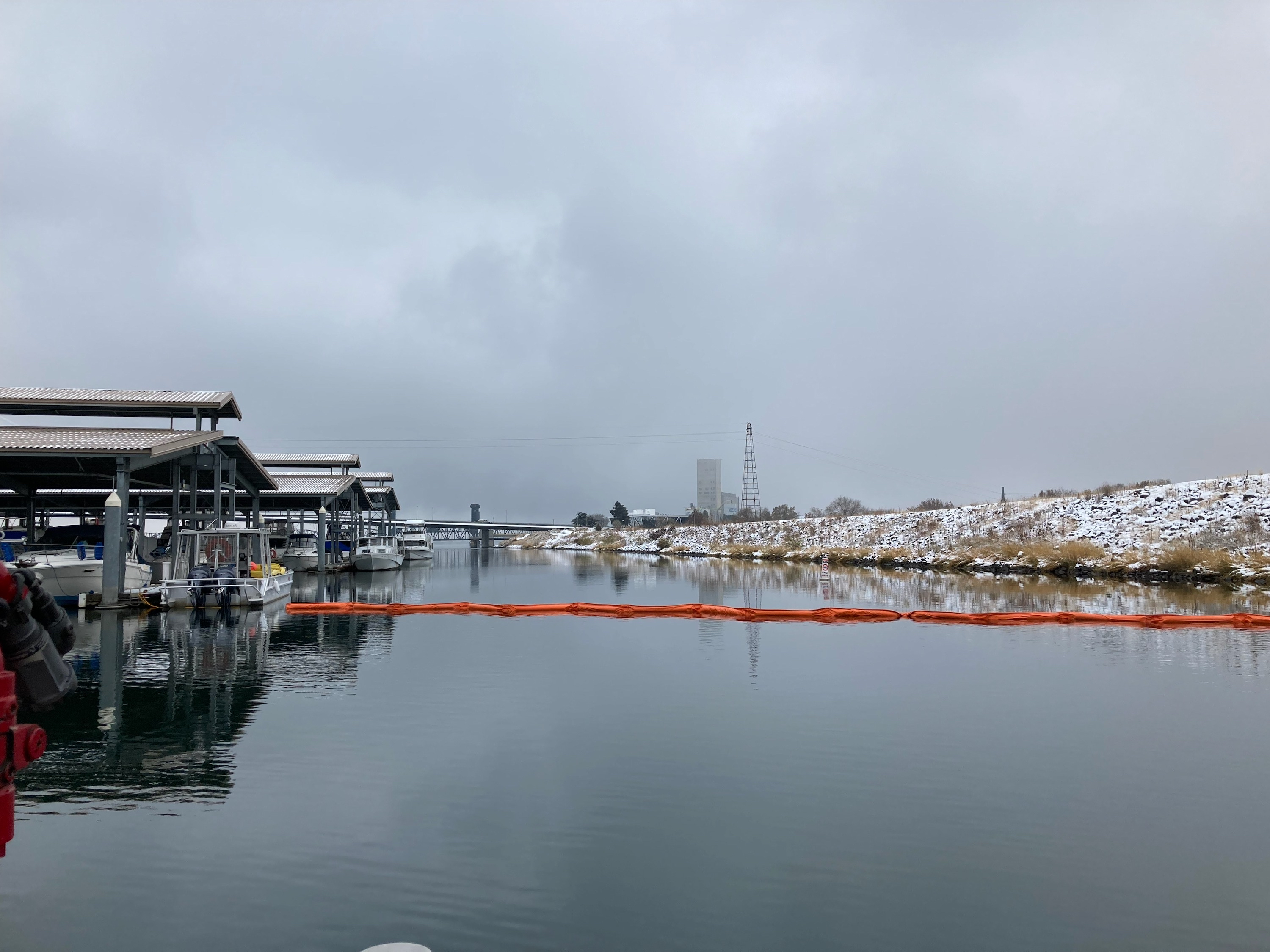 ERTS# 719397 Clover Island Marina Fire
Estimated spill to water volume: 160 gallons
Oil Type: Gasoline
Geographic Extent of Impacts: Columbia River
Volume of oil recovered within the first 24-hours: None
15
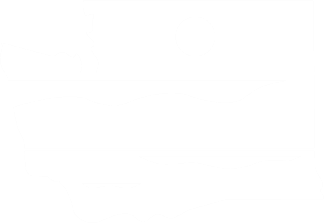 Old Business
Open Case Updates
16
[Speaker Notes: 720988 – Feb 22, 2023 – Tug Tulalip Sinking and Spill into East Sound

721010 – Feb 23, 2023 – Kenan Advantage Semi-Truck Wreck and Spill into Deschutes River]
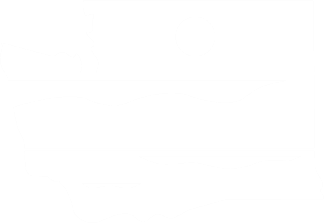 Announcements
Ecology in initial stages of automating damages calculation
Next meeting Wednesday, April 12, 2023 in Room R0A-32 (Zoom)
17
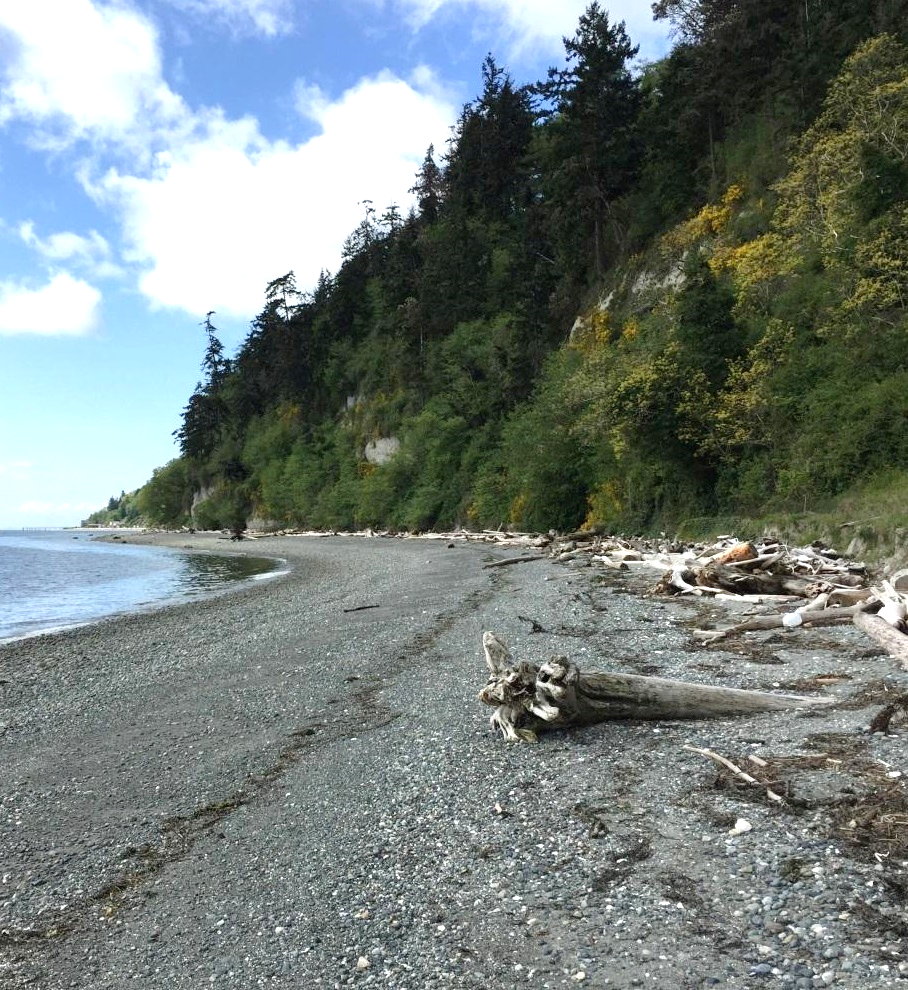 Meeting Adjourned
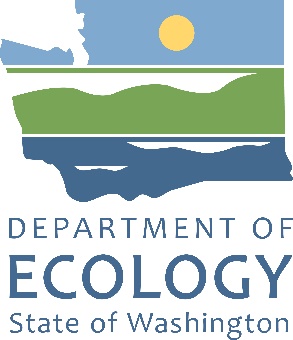 Geoff BaranWashington State Department of Ecology
360-790-9725
Geoff.Baran@ecy.wa.gov
18
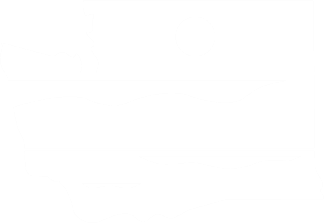 Lake Chelan GRP Update
Washington State Department of Ecology
Kaitlin Lebon and David Prater
19
Comparison Slide headline
Column 1
Column 2
Bullet items
Bullet items
Bullet items
Bullet items
Bullet items
Bullet items
Bullet items
Bullet items
20
Chart slide title 2
Optional summary or explanation of chart
21
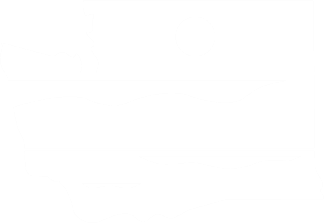 Ecology’s strategic priorities
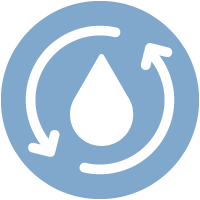 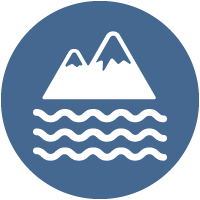 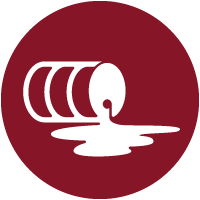 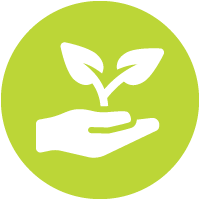 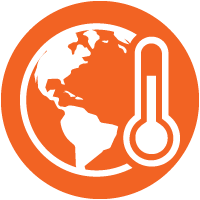 Support and engage our communities, customers, and employees
Reduce and prepare for climate impacts
Prevent and reduce toxic threats and pollution
Protect and manage our state's waters
Protect and restore Puget Sound
22
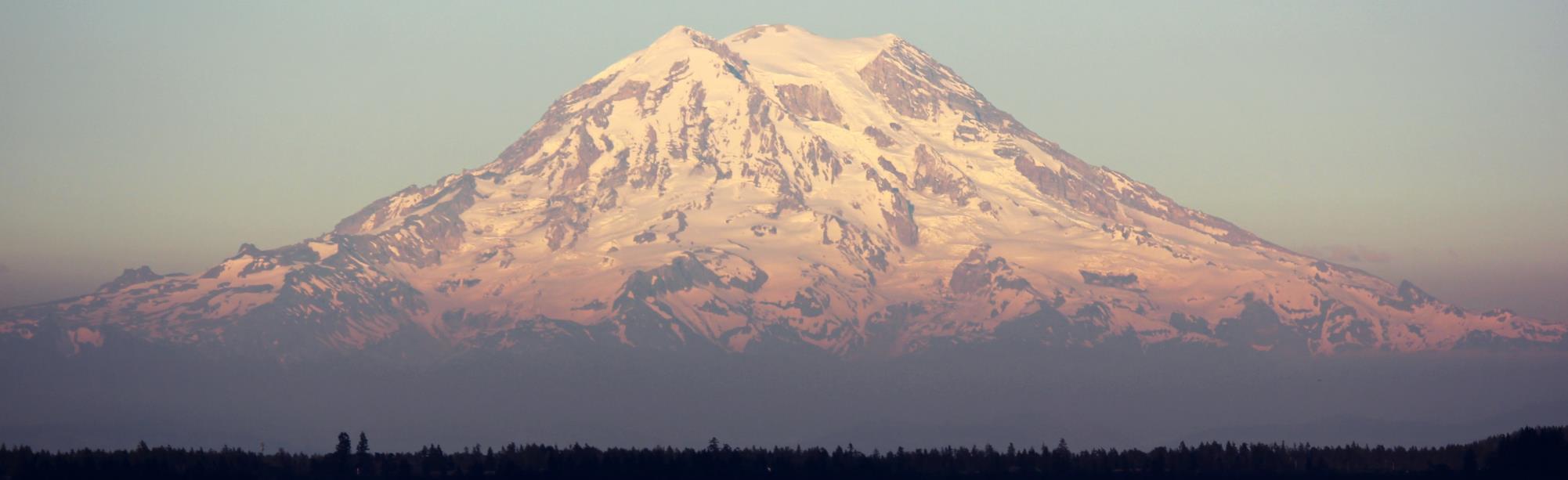 Presentation Title Option 2
Name
Date
23
Timeline slide title
Optional summary or explanation of timeline information
Year
Year
Year
Year
Event description or information
Event description or information
Event description or information
Event description or information
24
Table slide title
Optional summary or explanation of table information
25
Chart slide title
Optional summary or explanation of bar chart
26
Chart slide title 2
Optional summary or explanation of chart
27
Venn diagram title
Optional text explanation
Category 1
Category 2
Item 1
Item 1
Item 1
Item 2
Item 2
Item 2
Item 3
Item 3
Item 3
Item 4
Item 4
28